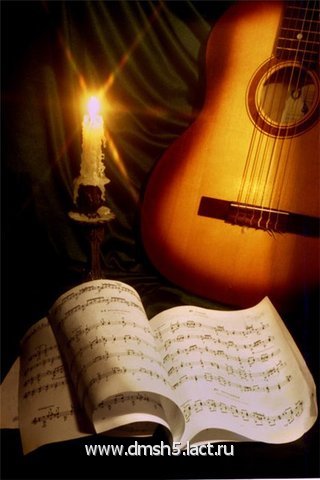 Художественный образ – стиль – язык.
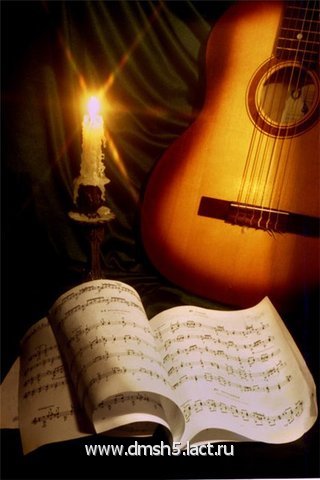 Художественный  образ  —  это обобщённое  представление  о  действительности,  выраженное  языком искусства
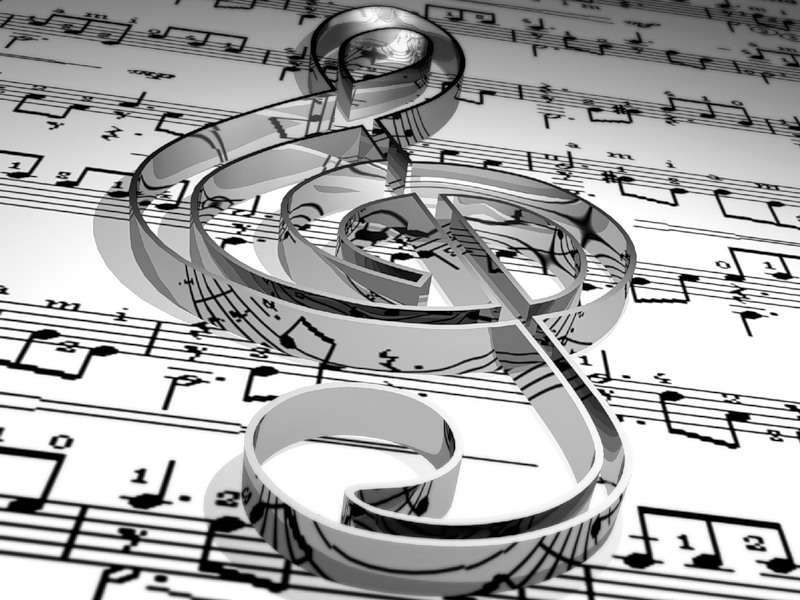 Стиль означает  почерк, совокупность  характерных  черт,  приемов,  способов,  особенностей  творчества.
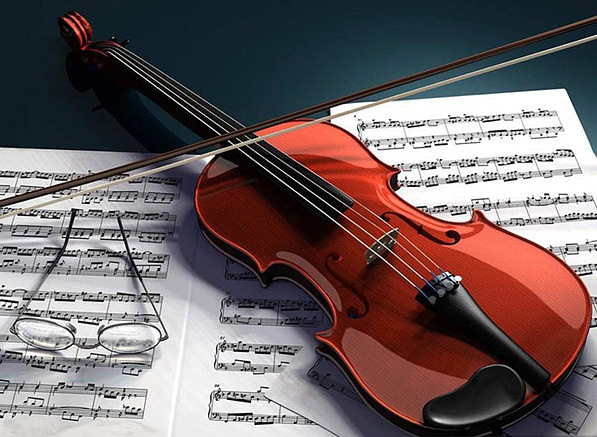 Язык  любого  искусства  помогает услышать  в  произведении  живой  голос  художника
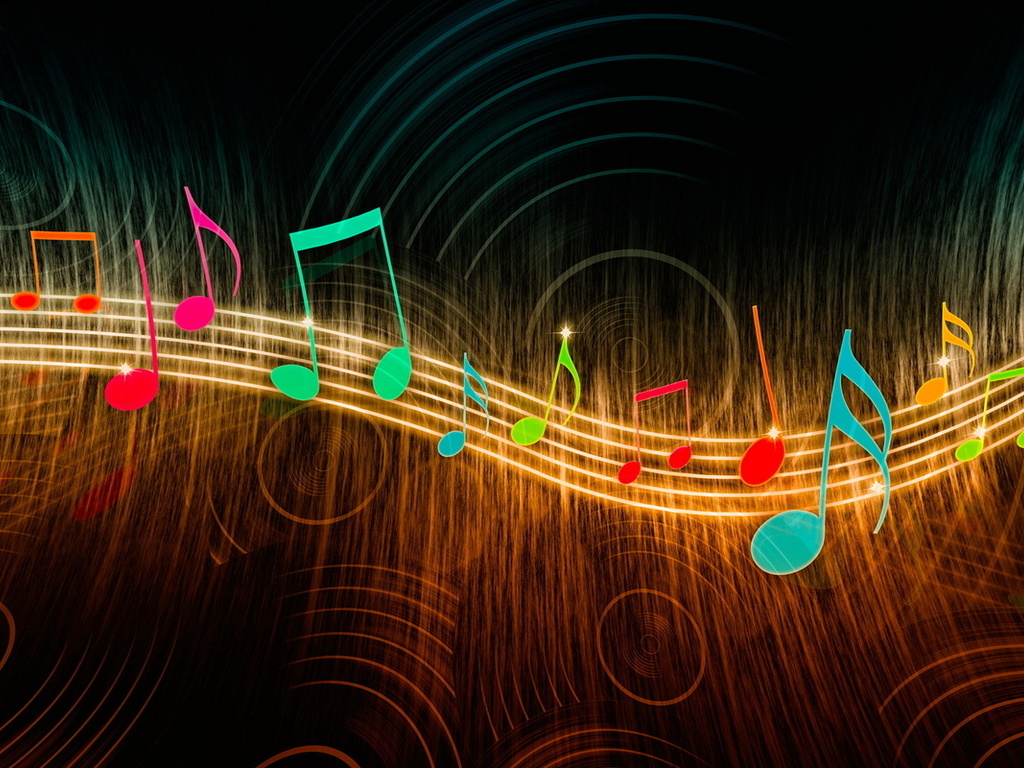 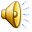 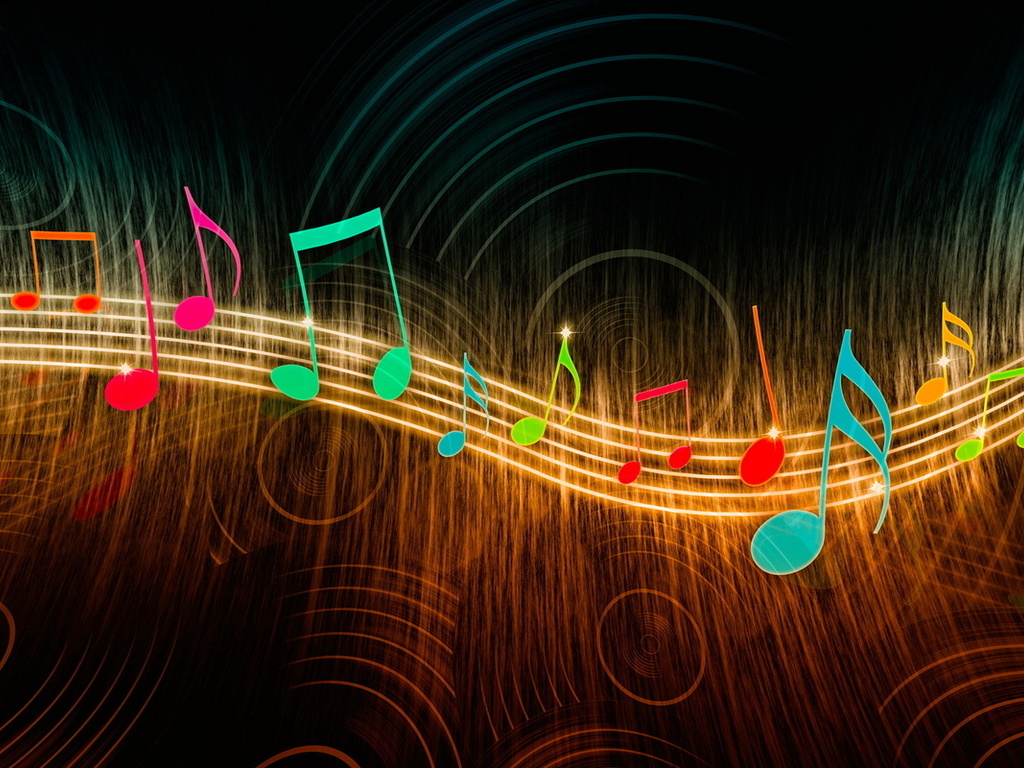 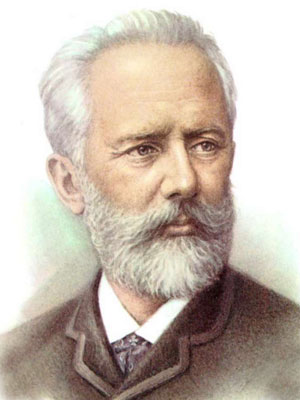 П.И. Чайковский
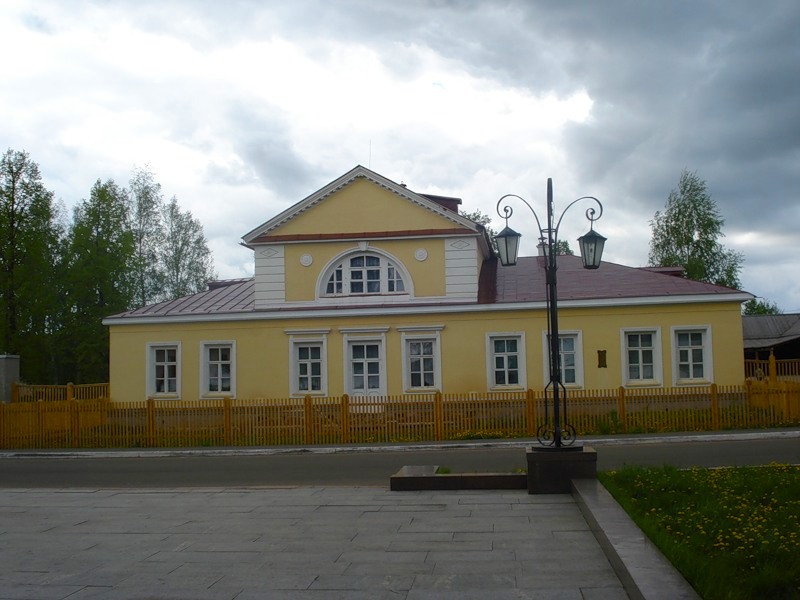 Музей на родине великого русского композитора П.И. Чайковского в Воткинске.
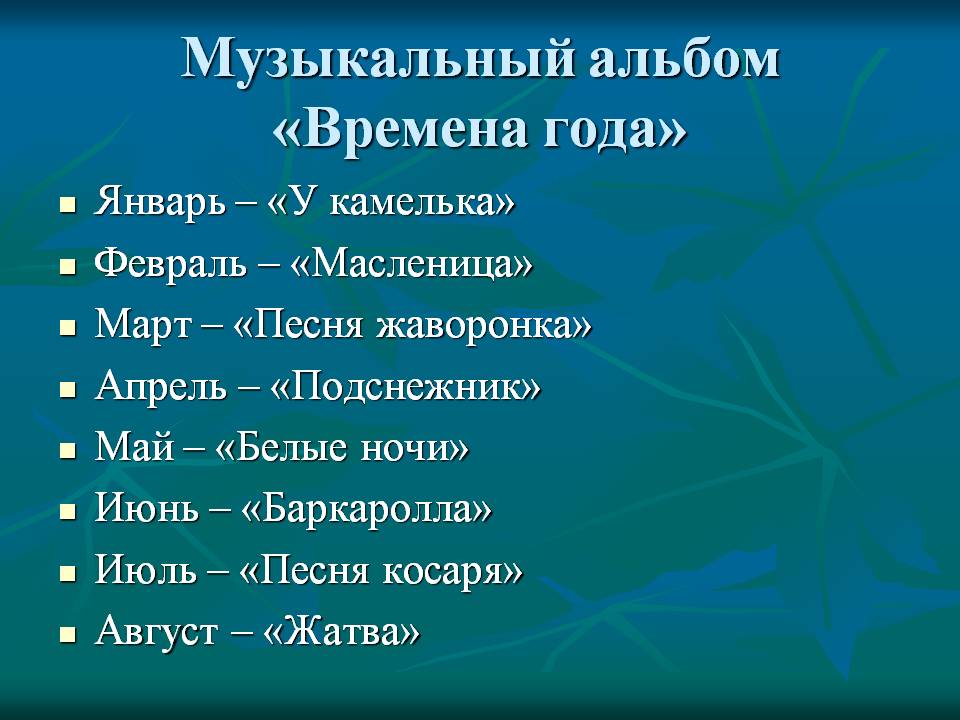 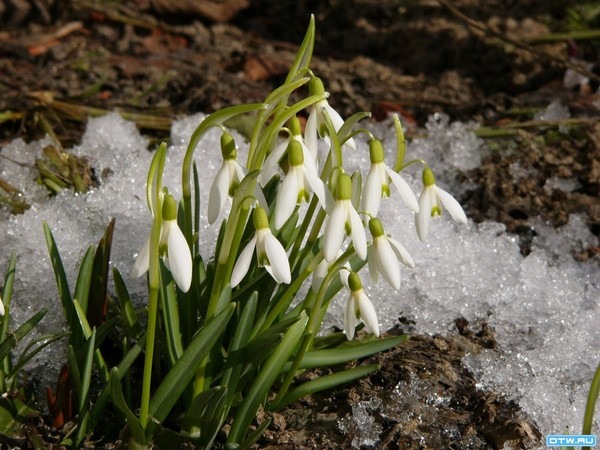 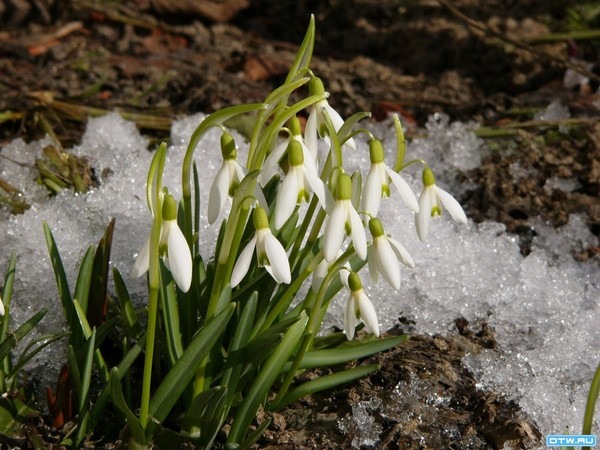 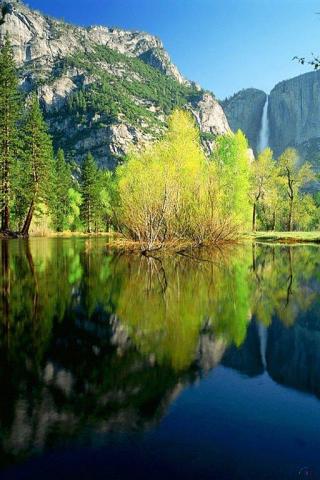 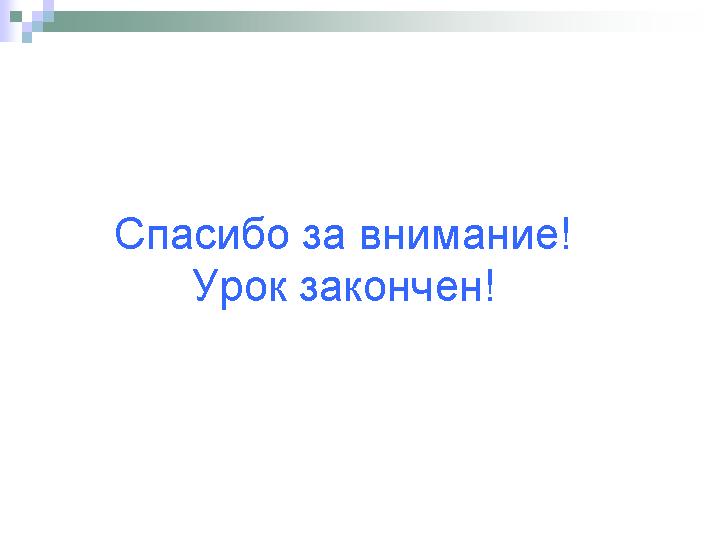 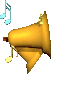 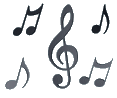